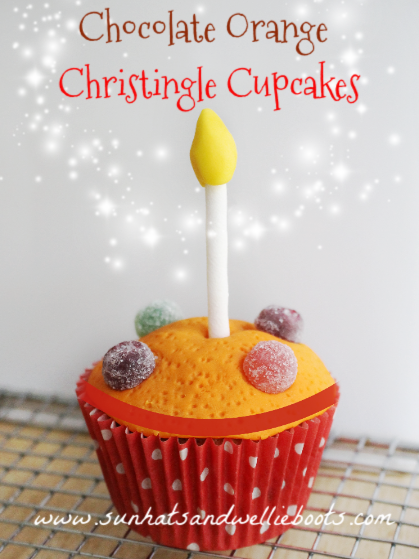 Chocolate Orange Christingle Cupcake
What you need
Chocolate cupcake, orange fondant circle, strawberry shoelace, jelly tots, candy stick, yellow fondant, apricot jam
What do I do?
Attach the fondant to the cupcake with tiny dab apricot jam
Use a cocktail stick to make texture like orange peel
Mould yellow flame shape from fondant and mould onto candy stick.
Add candy stick candle and jelly tots to top of cake and lay around strawberry shoelace.
Place in a (named) bag to take home
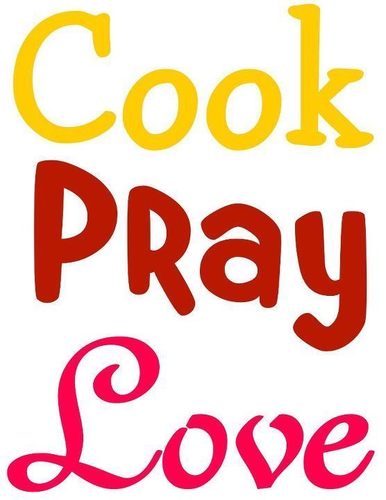 Think about…. What each of the components means
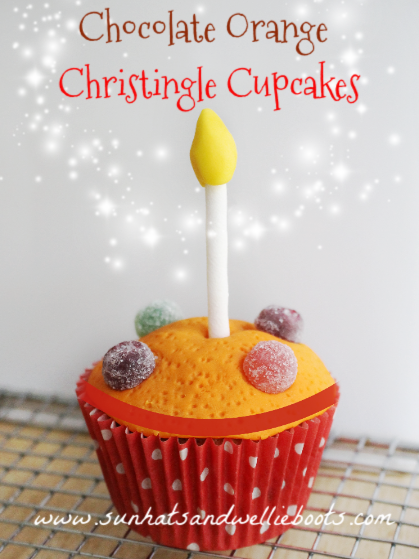 Chocolate Orange Christingle Cupcake
Leaders Notes

We have used both home baked, and shop bought cupcakes.  Where we use home baked, we would use dairy free spread and make with cocoa not melted chocolate so as to keep the cupcakes dairy free.  We have added orange essence too.  

We have used shop bought gluten free cupcakes where needed.

The orange peel effect on the fondant is best achieved with a cocktail stick not a fork in our experience – easier to be gentle!

The flames are a little fiddly – you could omit.

We use the time we are making these to talk about what each of the components mean.
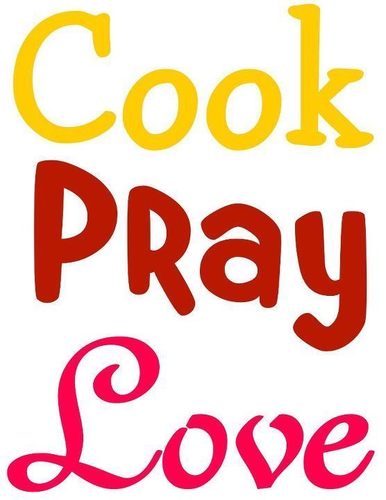